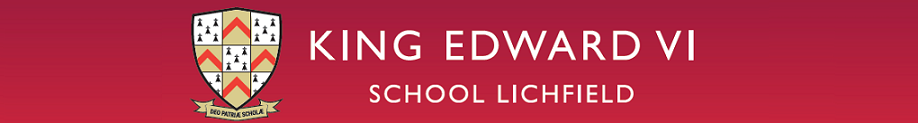 Medical Science - Open Evening Presentation
Who should study Medical Science?
Interested in health and medical sciences 
Interested in social sciences
Interested in care, paramedic science or nursing
Offers a vocational route 
Alternative course to A Level Biology
Compliments other Science A Levels as a 4th choice
Why should I pick Medical Science?
[Speaker Notes: Review end of topic assessments:
- Currently are not fit for purpose
- Write our own assessments with a higher total mark
- Include one question per assessment which focusses on a previous topic

Order of Teaching: 
- Create a curriculum map, outlining the assessment points and expected completion dates
- Allow time for proper study of the required pracitcals
- Allow time for the proper study of Maths in Biology 
Intervention : 
- Review current working-at grades for students 
- Identify those who are not achieving target grade and invite them for intervention in September]
Triple Biology : 
Grade 5 in two Science subjects
What are the entry requirements?
Combined Science :
5-5 Overall, from the Higher Tier
Maths Requirement:
All students will need a Grade 5 from Maths and English off the Higher Tier paper.
[Speaker Notes: Review end of topic assessments:
- Currently are not fit for purpose
- Write our own assessments with a higher total mark
- Include one question per assessment which focusses on a previous topic

Order of Teaching: 
- Create a curriculum map, outlining the assessment points and expected completion dates
- Allow time for proper study of the required pracitcals
- Allow time for the proper study of Maths in Biology 
Intervention : 
- Review current working-at grades for students 
- Identify those who are not achieving target grade and invite them for intervention in September]
What topics will I study?
6 units in total
Human Health and Disease 
Physiological Measurements
Research Methods
Medicines and Treatment of Disease 
Laboratory Techniques
Medical Case Study
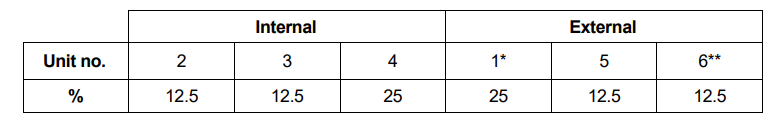 How will I be assessed?
To pass the qualification at diploma level you need to pass each unit.

Unit 2,3,4,5 are all coursework components.
Unit 1 and 6 are external exams sat in Year 12 & Year 13
[Speaker Notes: Review end of topic assessments:
- Currently are not fit for purpose
- Write our own assessments with a higher total mark
- Include one question per assessment which focusses on a previous topic

Order of Teaching: 
- Create a curriculum map, outlining the assessment points and expected completion dates
- Allow time for proper study of the required pracitcals
- Allow time for the proper study of Maths in Biology 
Intervention : 
- Review current working-at grades for students 
- Identify those who are not achieving target grade and invite them for intervention in September]
WJEC Qualifications
Welsh exam board
Becoming more recognised by Universities 
Bangor, Cardiff Met, Swansea, Chester and West England 
Contact UCAS or the University directly to find out more
Alongside other A Level subjects, Medical Science can support applications in vocational further education in many careers.
Where can Medical Science take me?
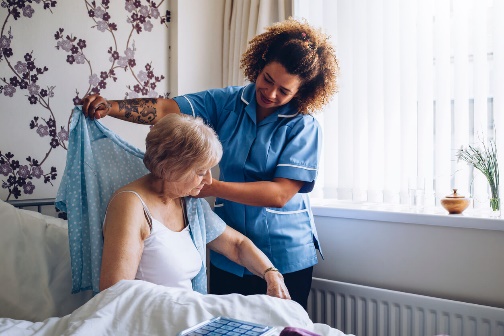 Nursing & Care
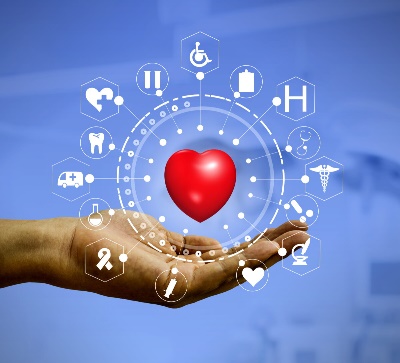 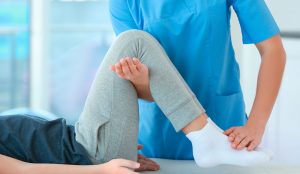 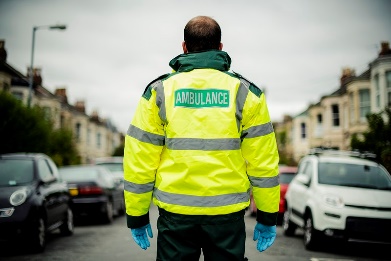 Occupational Therapy
Paramedic
Health & Wellbeing
[Speaker Notes: Review end of topic assessments:
- Currently are not fit for purpose
- Write our own assessments with a higher total mark
- Include one question per assessment which focusses on a previous topic

Order of Teaching: 
- Create a curriculum map, outlining the assessment points and expected completion dates
- Allow time for proper study of the required pracitcals
- Allow time for the proper study of Maths in Biology 
Intervention : 
- Review current working-at grades for students 
- Identify those who are not achieving target grade and invite them for intervention in September]
Questions?
Thank-you for your interest in Medical Science at King Edward’s Lichfield. 
We hope to see you next September